Professional Presentations [This is your title slide]By: Your NameMT106: Section X- Unit X Submitted: mo./day/year
Steps for a Great Presentation
Select “Design” in the top left tab area and choose a template.
Use Ariel or a sans serif font using 24 or 28-sized font on the home tab (see the screen shot—select the tiny right arrow). 
Use bulleted points (4–6).
To add space below or above any line of type, select the small arrow to the right of “Paragraph” (in the menu bar).
Put any notes explaining any of the bulleted points below the slide.
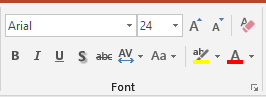 [Speaker Notes: You might want to use 28-point font for the title slide (the box that you see at the top of the slide) and 24-point font for the rest. 
Be sure to keep your spacing even. You can also add color to the textbox by clicking on the textbox, and then selecting “Shape fill” from the “Drawing” section of the menu bar.]
Checklist for a Better Presentation
Does the title slide identify the title, the author(s) name, date, and if pertinent, the class, section, and unit?
Is it easy to read? Is the font point size the right size and consistent?
Is there a title at the top of each slide?
Are there 4–6 short bulleted points on the slide?
Are there additional notes to explain the bulleted points?
Is there a final slide with the references used based on the in-text citations in the presentation?
References
Purdue University Global. (n.d.). Using sources & APA style. Academic Success & Writing Resources Center & Blog. https://purdueglobalwriting.center/apa-style
[Speaker Notes: [See the APA resource above for help with citations and references]]